Abbott PXP(Precision Xceed Pro)Glucose System
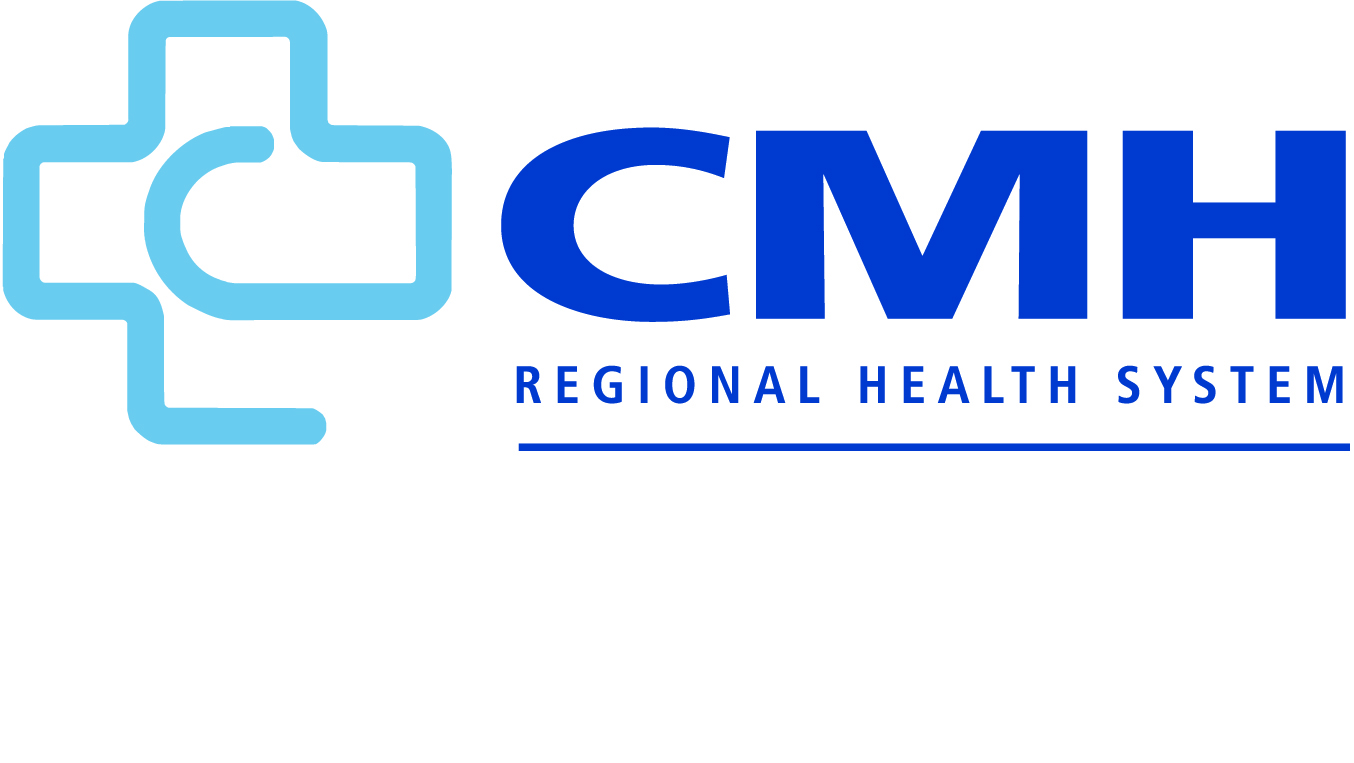 Abbott PXP Glucose System
Point of Care analyzers such as the PXP glucometer are considered to be for screening and monitoring only.
Glucometers should never be used as diagnostic instruments.
Glucometers are not for use on patients with capillary refill of >3 seconds.
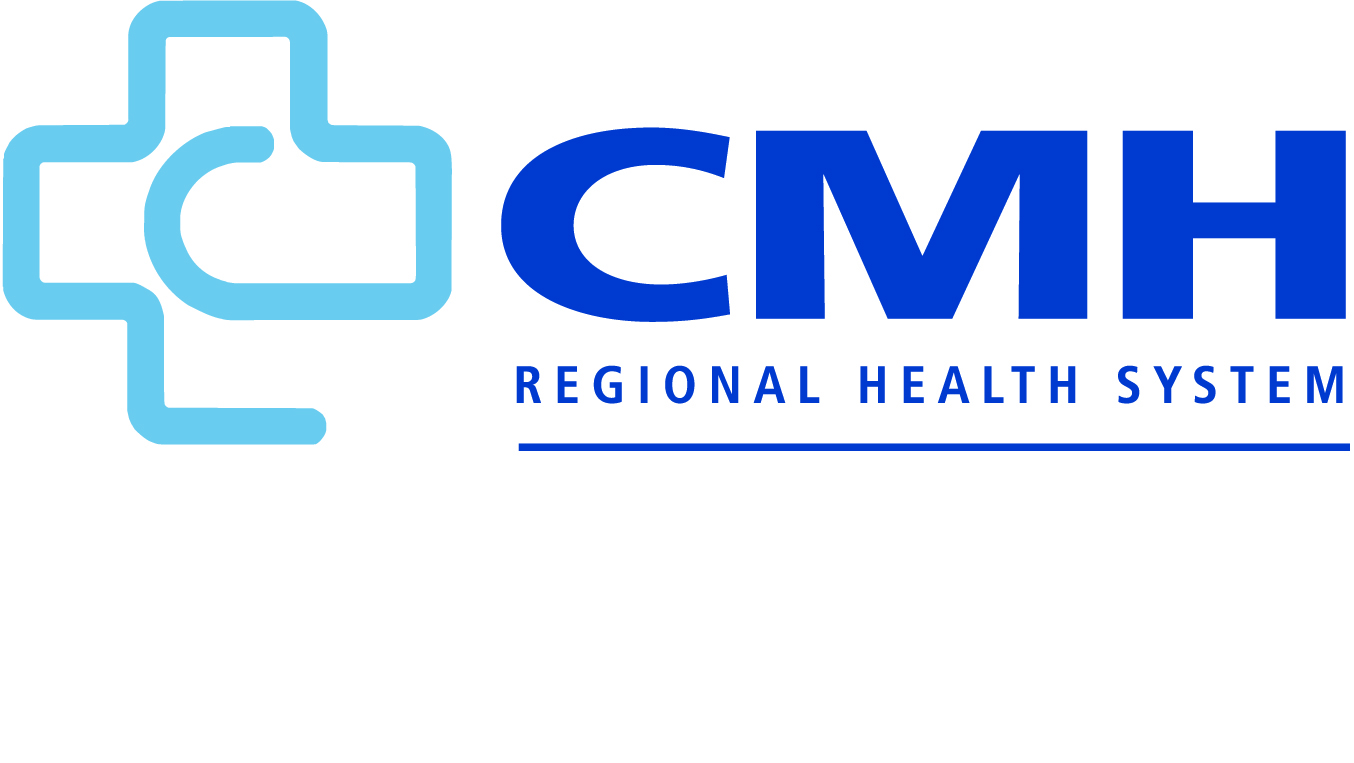 Abbott PXP Components
Port Protector
Test Strip Port
Barcode Scanner
Display
Keypad
Data Port
Battery Compartment
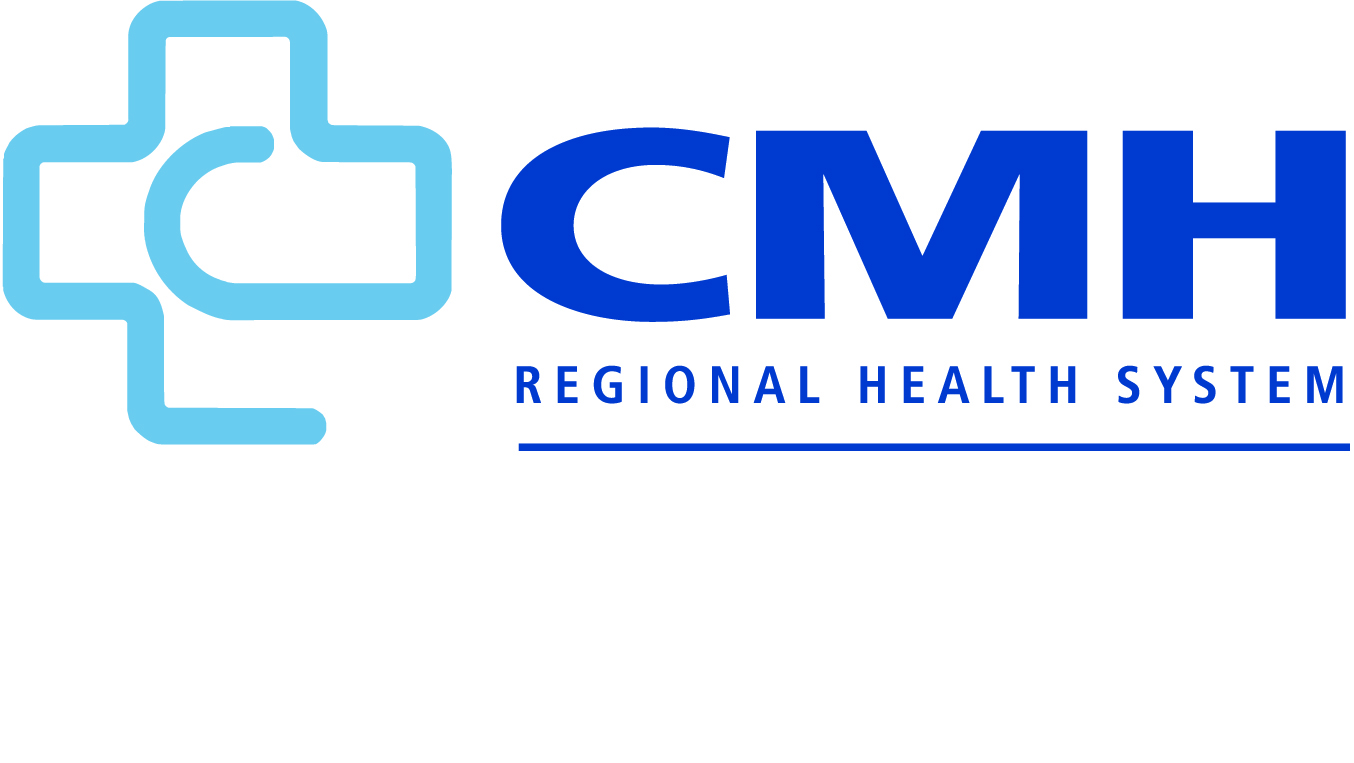 Quality Control (QC) Testing Requirements
Controls are required once every 24 hours
One high and one low control are required with each QC test
Control solutions expire 90 days after opening or on the manufacturer’s expiration date – whichever comes first
Open and Expiration dates are to be written on each vial.
Dates are to be checked daily to prevent the use of expired reagents.
Failed QC may be repeated once
Subsequent QC may be run ONLY if there has been a change to determine the failure problem, i.e..
Use new vial of QC solution
Use new box of strips
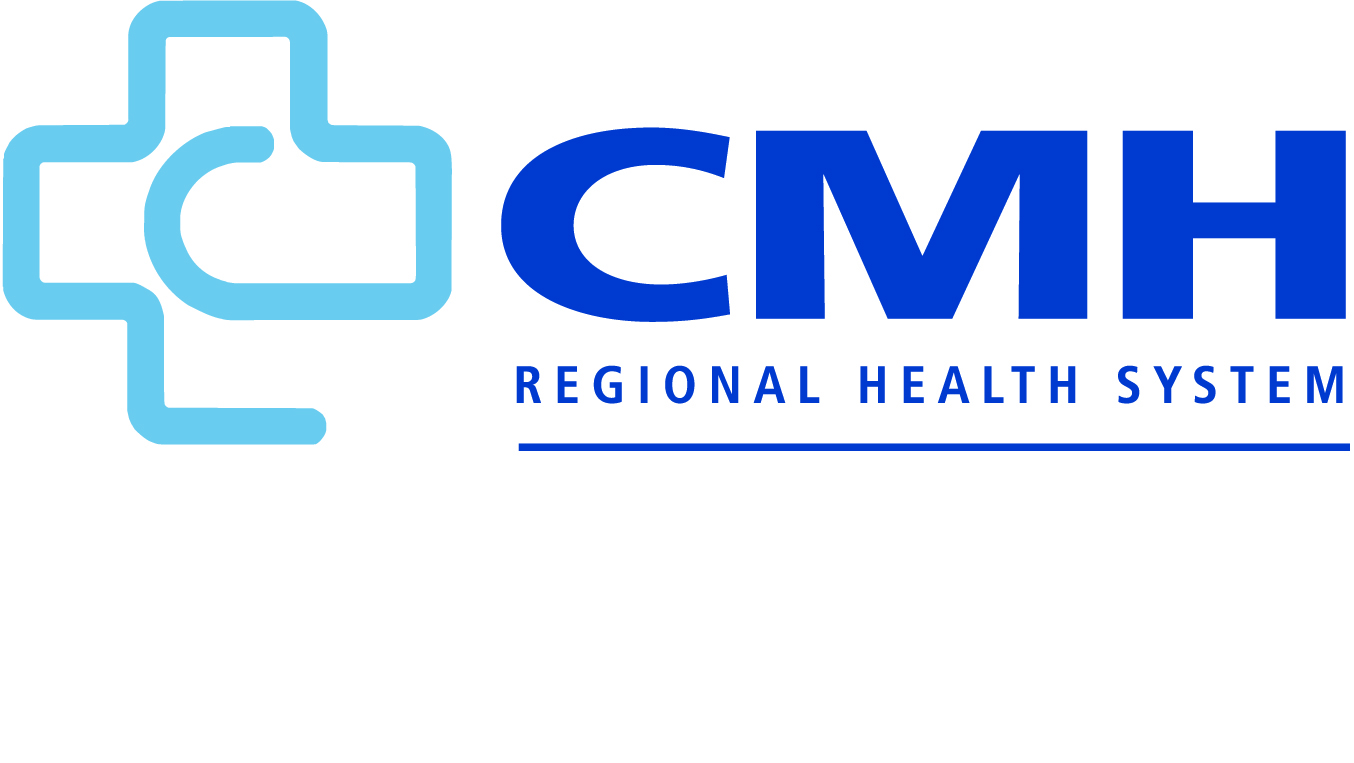 Patient Testing
Who Can I Test?

Patients who have a normal capillary refill:
capillary refill of <3 seconds
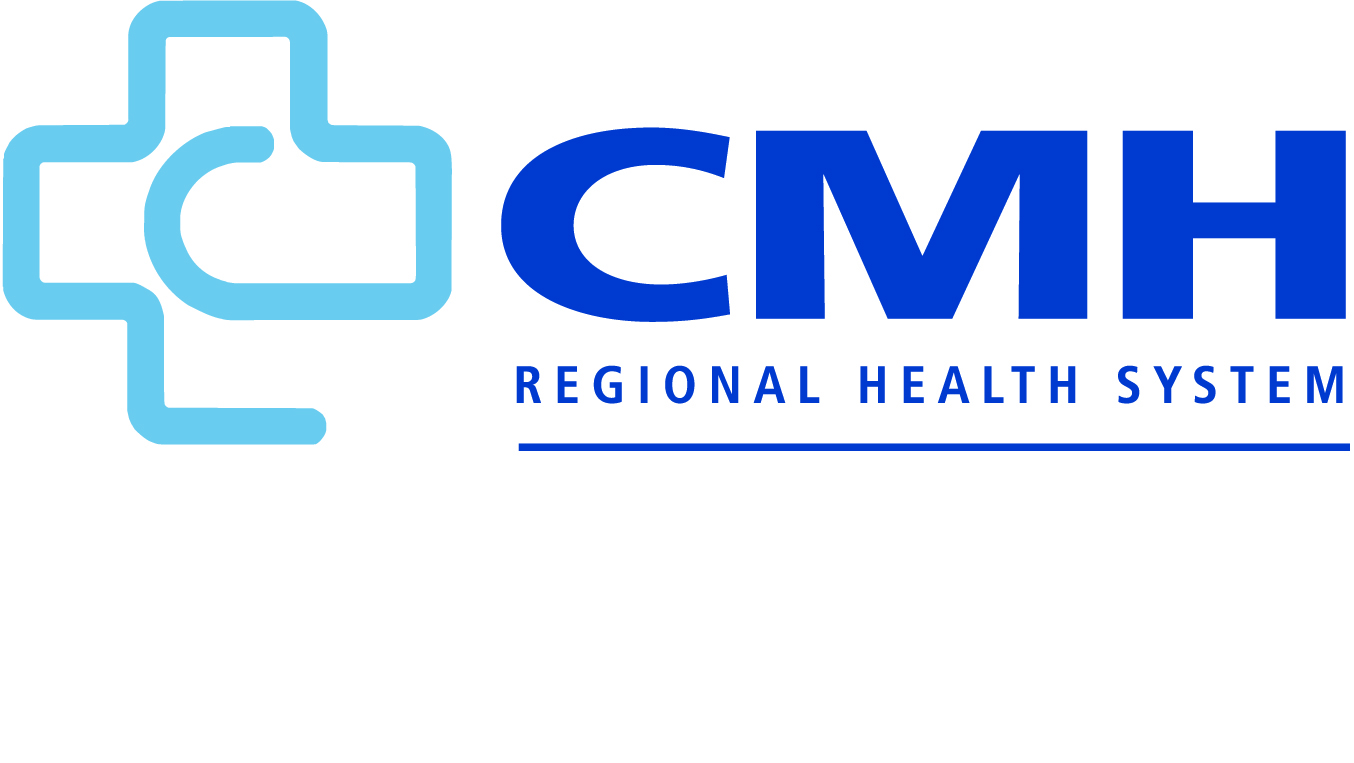 Patient Testing
Who can’t I test?

Patients who exhibit:

Capillary refill longer than 3 seconds
Indwelling lines
Central, PICC, Midline, Extended Dwell, Arterial
Shock
Glucose >500 mg/dL
A venous specimen must be drawn and sent to Lab in these cases
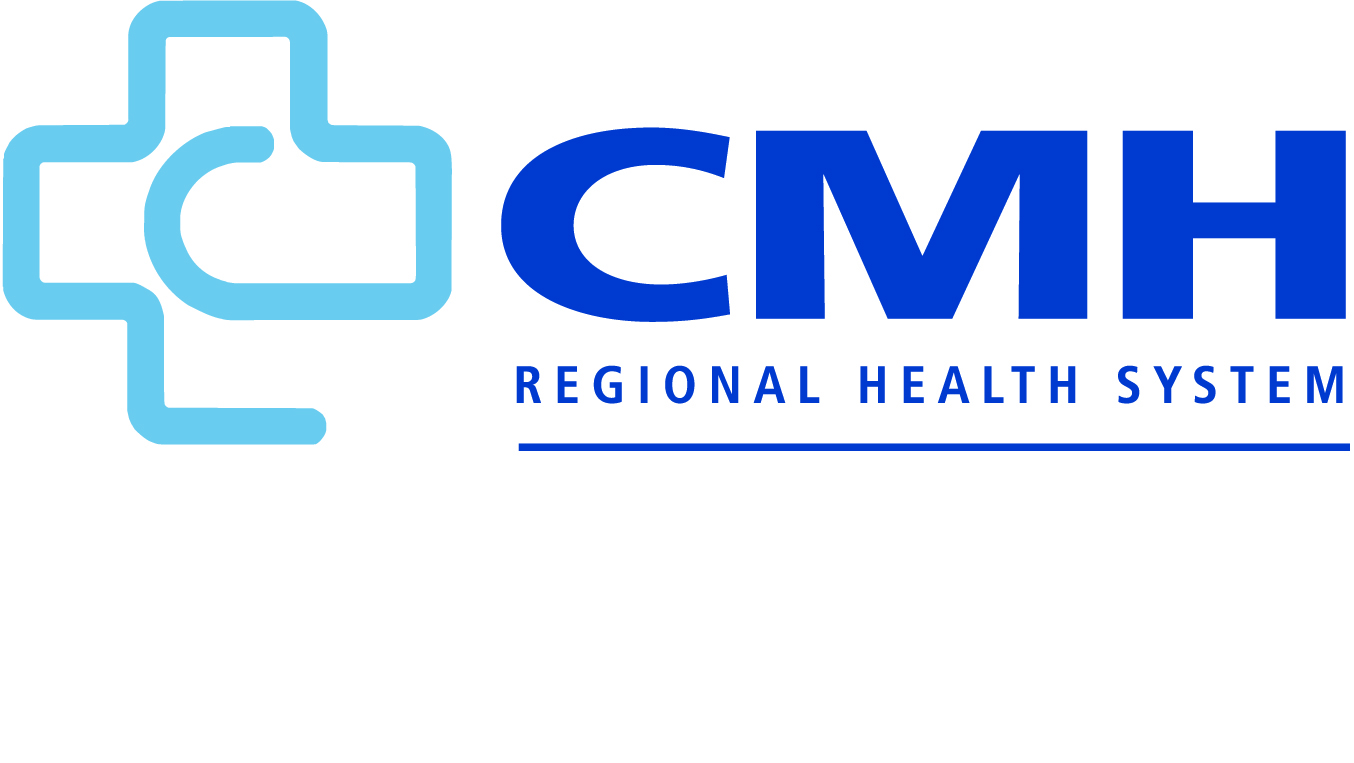 Patient Testing
How do I check for Capillary Refill?

Press/squeeze on or above the patient’s nail bed
Count the number of seconds it takes for the blanched area to return to pink
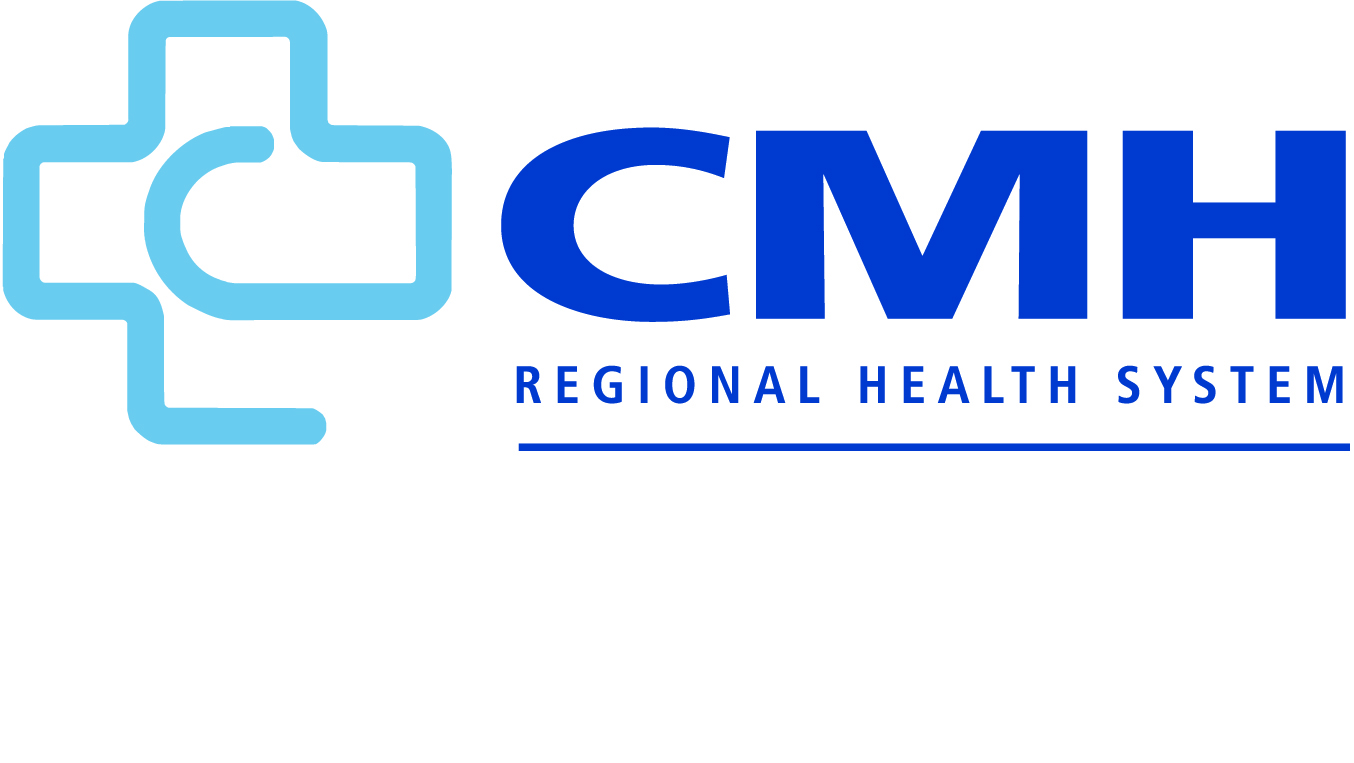 Patient Testing
Verify correct patient by confirming two patient identifiers (name and date of birth)
Turn meter on
Choose patient test
Scan user ID (Employee badge) – DO NOT SHARE BADGES
Enter patient ID by one of the following methods:
Scan patient armband (required for areas where patients are fitted with one such as ED and inpatient areas)
Hand enter patient ACCOUNT number (not medical record number) for those patients who are registered in the CMH system but are not issued an armband
Enter an alternate identifier ONLY in facilities who do not register their patients in the CMH system
Scan test strip barcode.  
The test strip lot number and expiration date, control solution ranges, and lot specific calibration information are all entered into the meter upon scanning the test strip barcode.
Enter sample type if prompted
Insert strip in meter
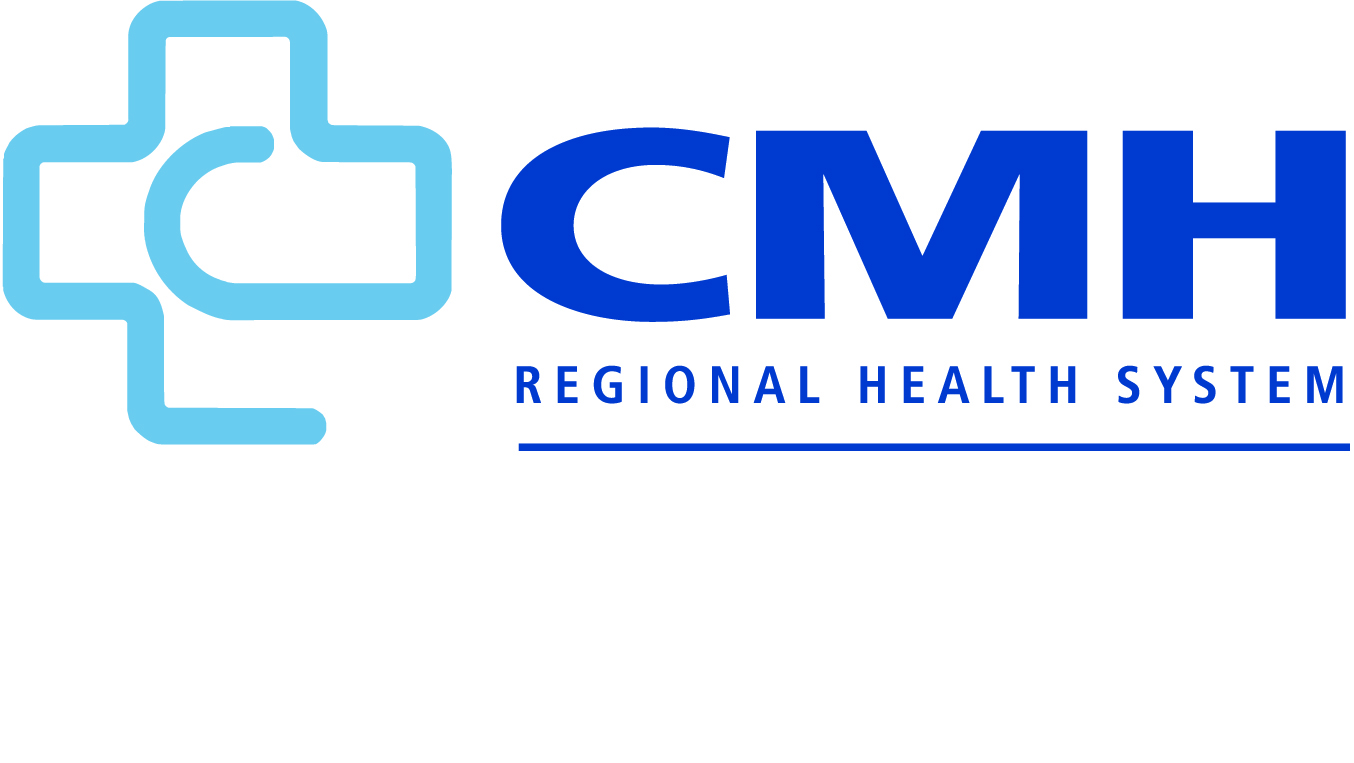 Patient Testing (continued)
Obtain blood sample
Follow capillary blood collection procedure
Fresh, whole blood from venipuncture may be used
Whole blood from a line is discouraged due to contamination from solutions
Apply sample to top or end of test strip
DO NOT HOLD THE METER IN A VERTICAL FASHION – THIS WILL ALLOW THE SAMPLE TO RUN INTO THE SAMPLE PORT AND DAMAGE THE ELECTRODES
Ensure that the sample is adequate in amount (you will hear an audible beep and the 20 sec. testing countdown will automatically start when amount is adequate). If not, a second drop of blood may be added within 30 seconds.
Review patient result
Enter appropriate code in meter if prompted
Documentation of action for critical results or corrective action for failed QC is required by our accrediting bodies.
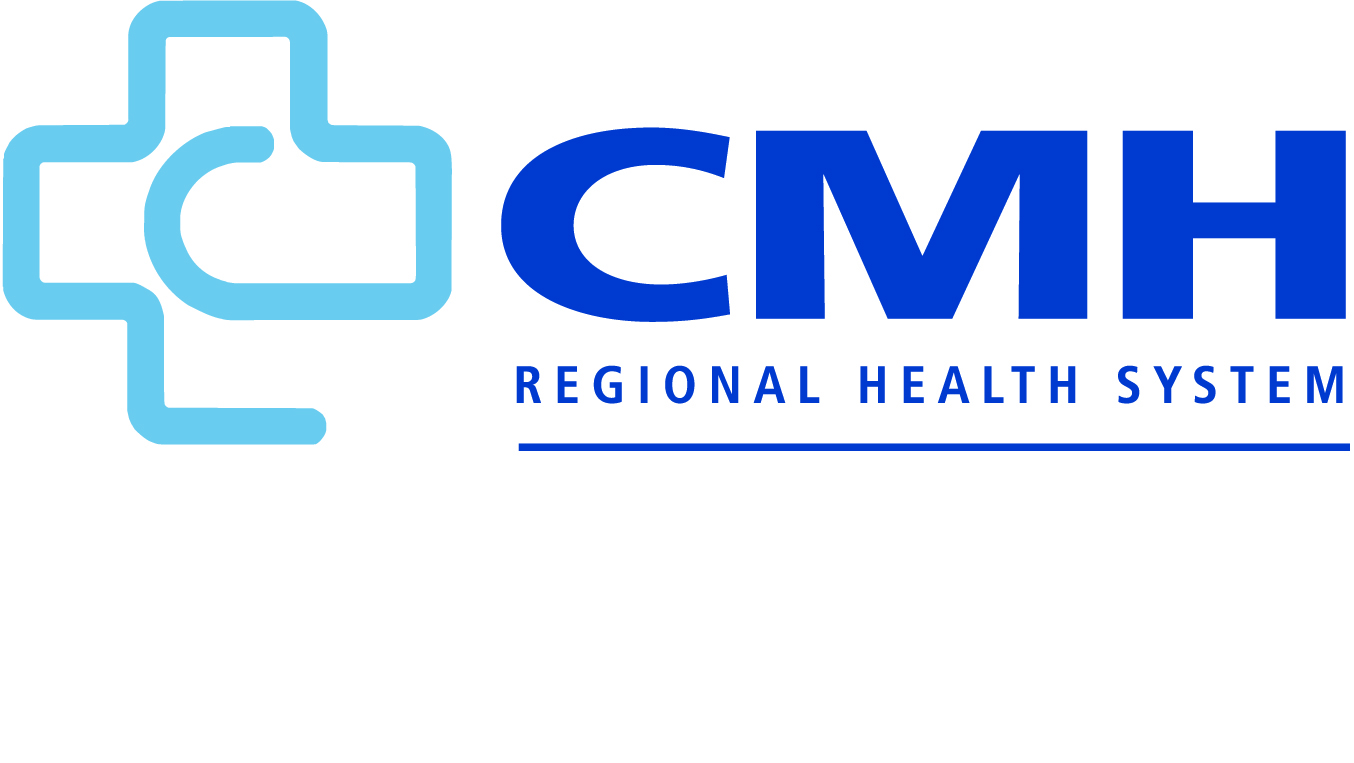 Action Codes
Most Common:
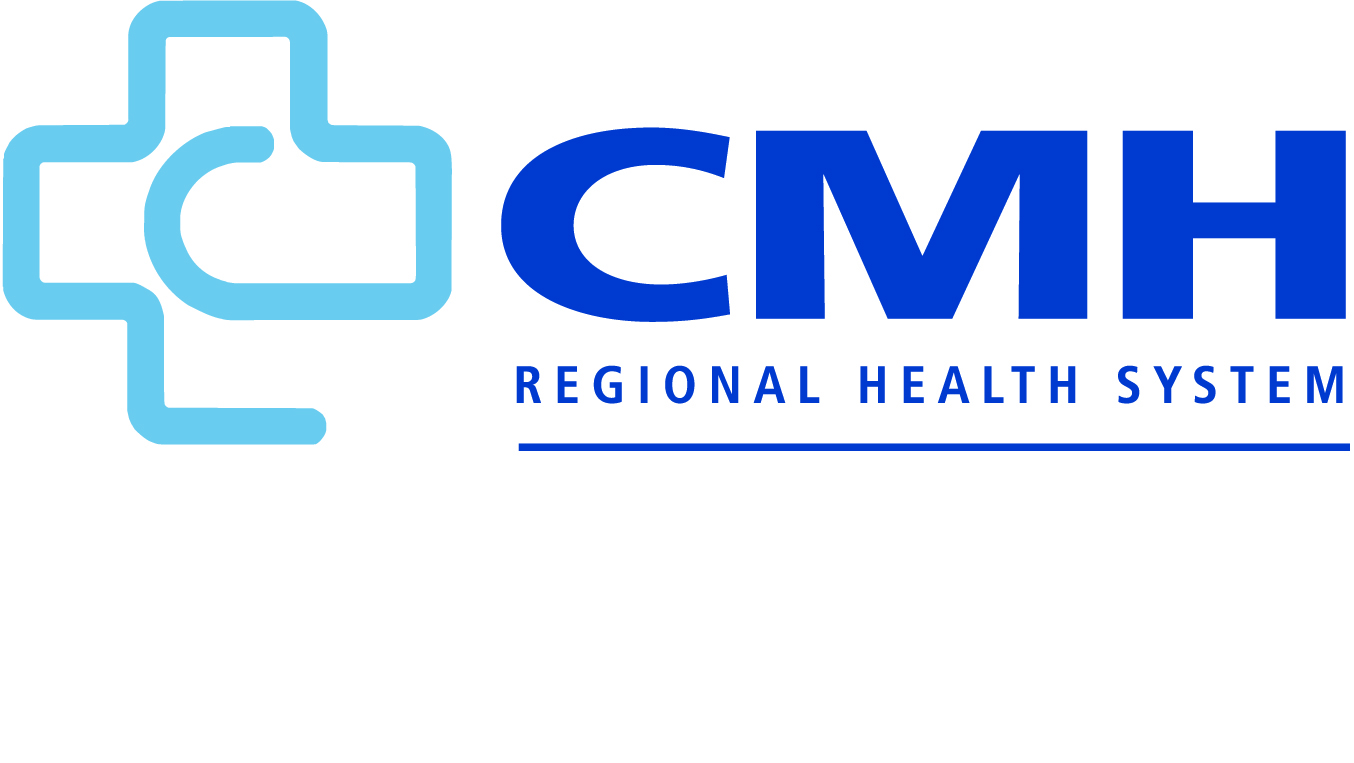 A complete list of action codes is found in the glucometer procedure.
[Speaker Notes: Most commonly used.  Complete list is in glucometer procedure.]
Test Results
CMH REFERENCE RANGES and CRITICAL VALUES
** Precision Xceed Pro Blood Glucose Monitors are calibrated to give whole blood results equivalent to plasma/serum results. 

! Note:  The Precision Xceed Pro Monitor (utilizing the PXPStrips) has a measurement range from 20-500 mg/dL for blood glucose.
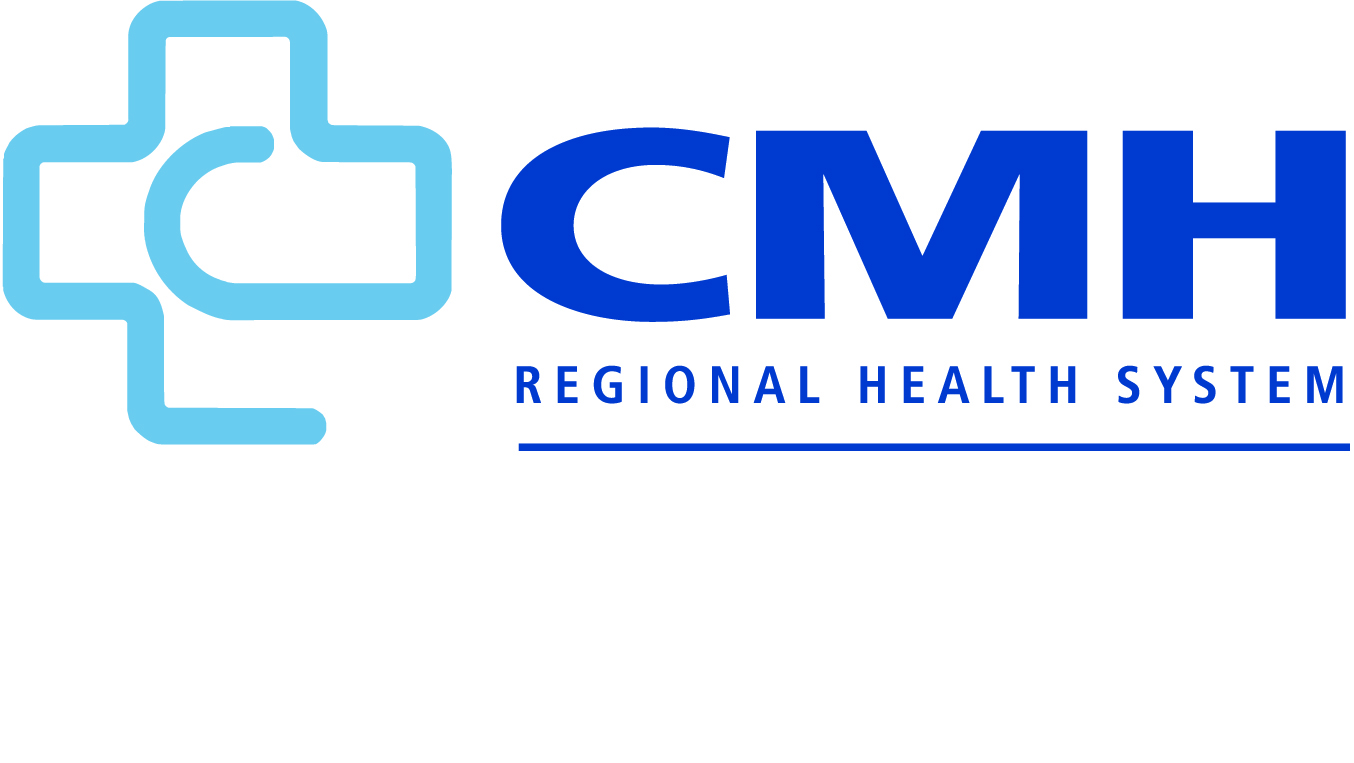 CMH Glucometer Range Settings*
20
50
70
110
400
500
Measurement Range
20-500 mg/dL
Measurement Range is the range of values that an instrument is capable of measuring.  The Precision XCeed Pro glucometer is capable of measuring up to 500 mg/dL and down to 20 mg/dL.
Normal Range*
High/Low*
Critical value*     <50 or >400
*Ranges based on adult population
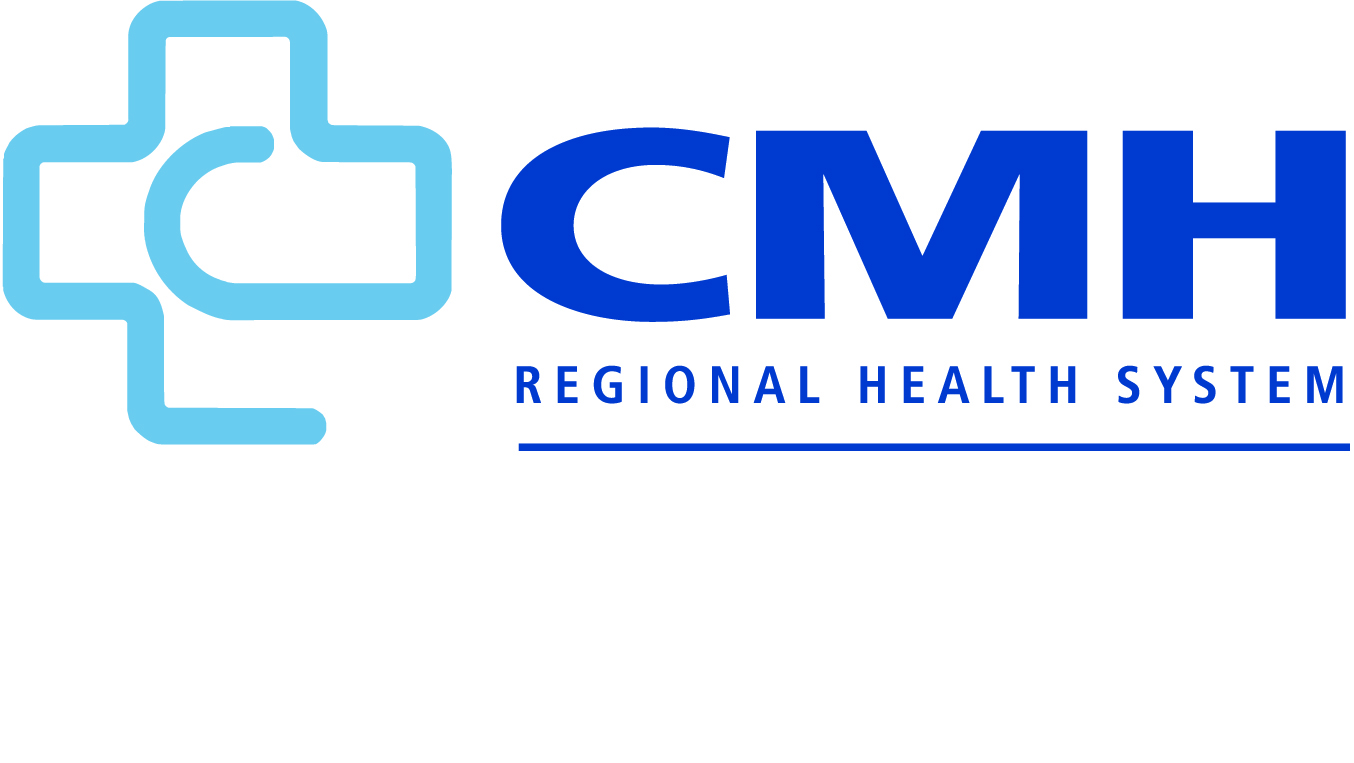 Handling Critical Results
Confirm critical results within 15 minutes

Results outside analytical measurement range (<20 or >500) will not cross into HMS and require a Lab draw to get an actual value.
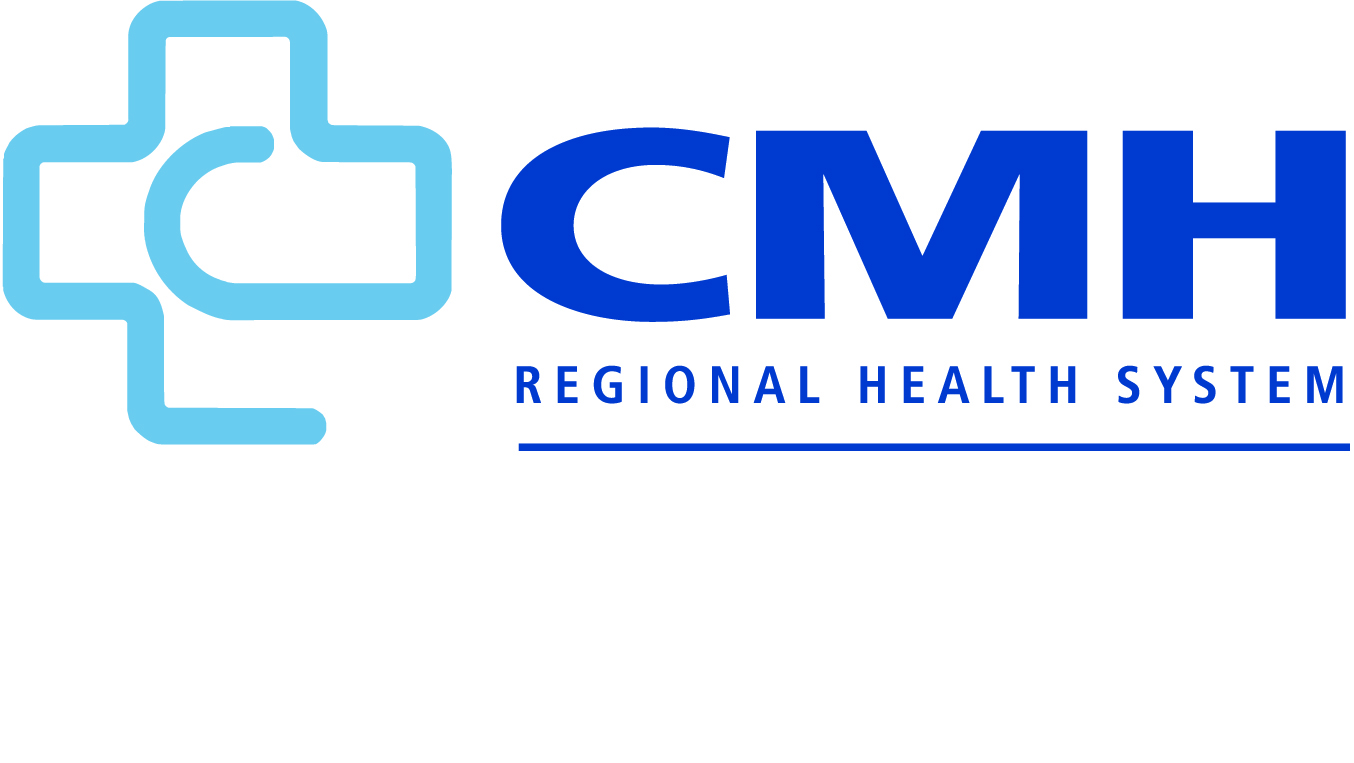 Handling Critical Results (continued)
CRITICAL LOW   
ENTER ACTION CODE in the meter (Code the meter).
Repeat test immediately.
Test may be falsely low due to:
Hematocrit >70%,
Room temperature < 59°F (15°C),
Capillary or arterial blood tested in venous mode,
Relative humidity < 10%,
Acetaminophen >100 µg/mL,
Hyperglycemic-hyperosmolar state (with or without ketosis),
Severe dehydration, hypotension or shock,
Water or alcohol remaining on the puncture site
Collection Technique errors
Venous or arterial whole blood sample not tested within 30 minutes after collection.
If result is still critical, enter action code into meter then follow Hypoglycemia Protocol if applicable to your unit or facility.
If result is non-critical, report the result.
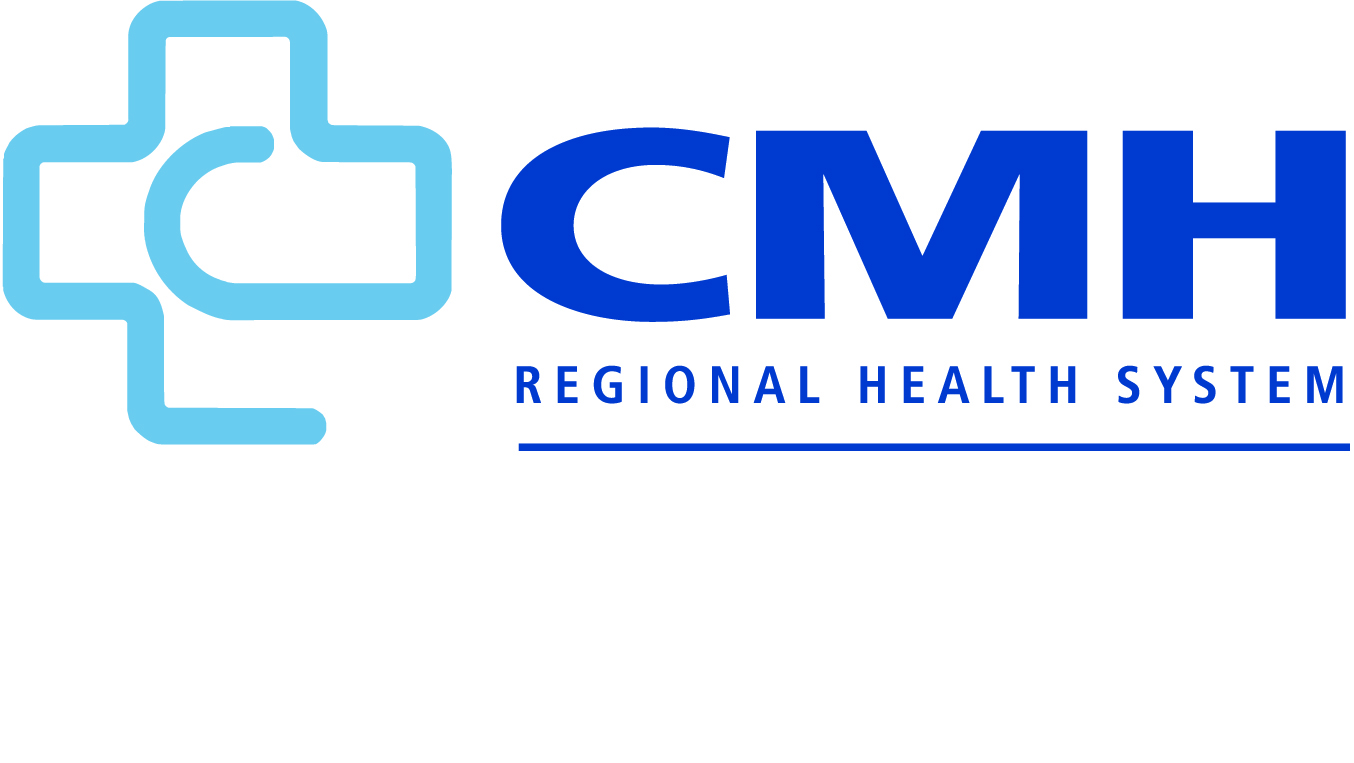 Handling Critical Results (continued)
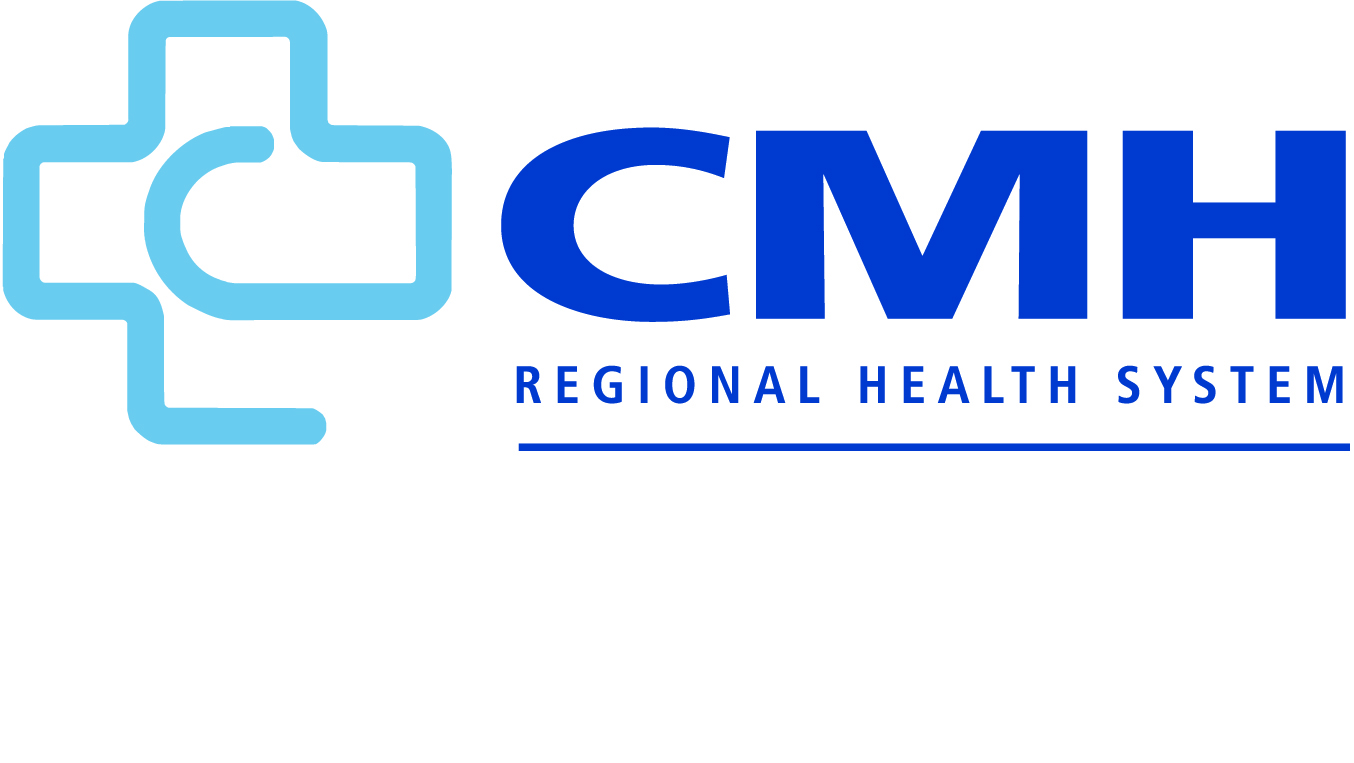 Handling Critical Results (continued)
CRITICAL HIGH   
ENTER ACTION CODE in the meter (Code the meter).
Confirm the critical result.
Draw a stat lab unless:
Patient is on Sliding Scale Insulin
Physician declines further testing
Unexpected result (first time critical) or error in technique
Repeat test
Falsely elevated results may be due to:
Residue on puncture site (food or lotion)
Hematocrit < 20%,
Serum or plasma samples were used instead of whole blood,
Room temperature >104°F (40°C),
Relative humidity >90%, or
Venous blood was tested in the capillary or arterial mode.
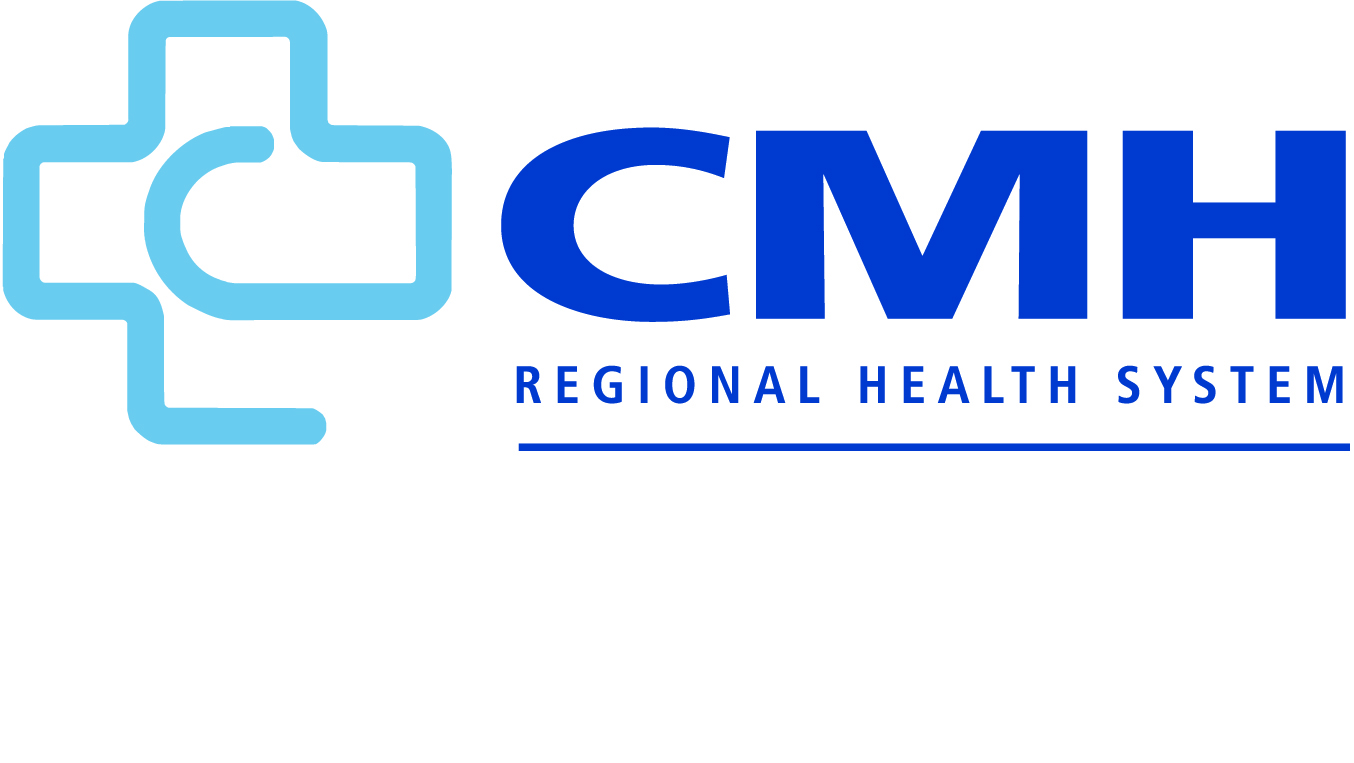 Handling Critical Results (continued)
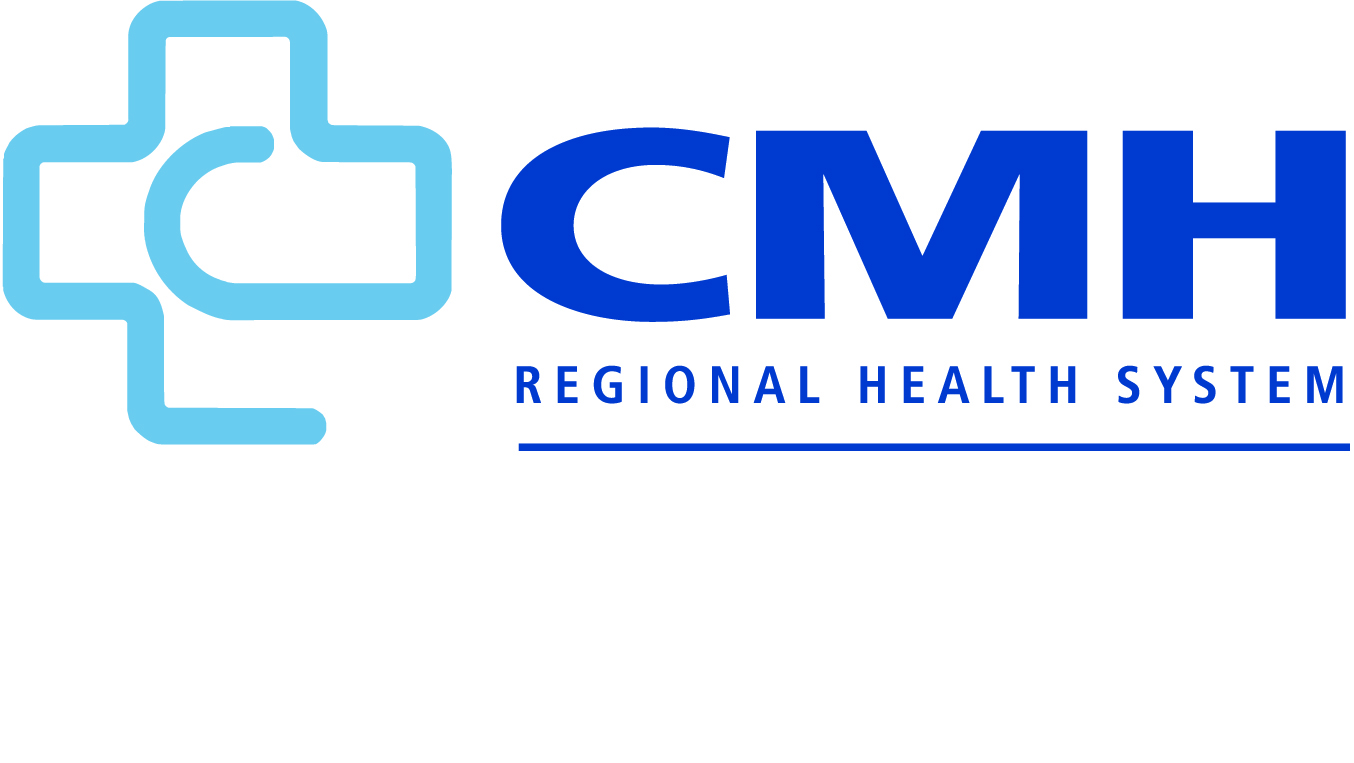 Recalling Patient Results
Turn meter on
Press menu
Choose 1- Data Review
Scan or enter your ID
Choose 3- All Patient Data
Find Result
Patient ID will be at top of screen
Time and date will flash
Press 1 to scroll back through results
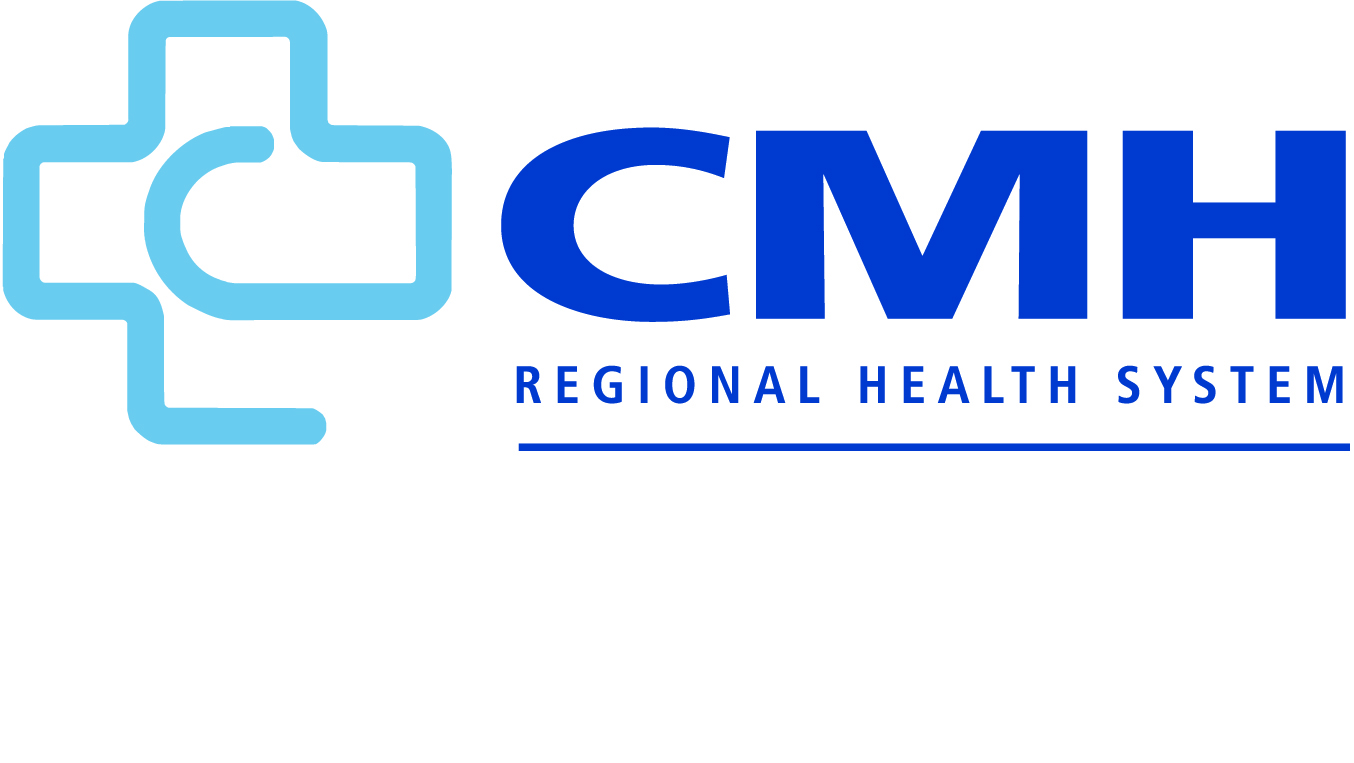 Docking the Glucometer
Docking the meter performs the following functions:
Downloads the QC and Patient test results.
Uploads information from the PXP system to the meter including:
User ID
Competency due dates
Glucose strip information
Lot  Number, expiration date
Reference Ranges
Meters should be docked as soon as patient testing is complete
Successful docking has occurred when the arrows on the display are moving in a counterclockwise motion 
If the error message “last upload incomplete” is seen on the display, the meter did not dock successfully.
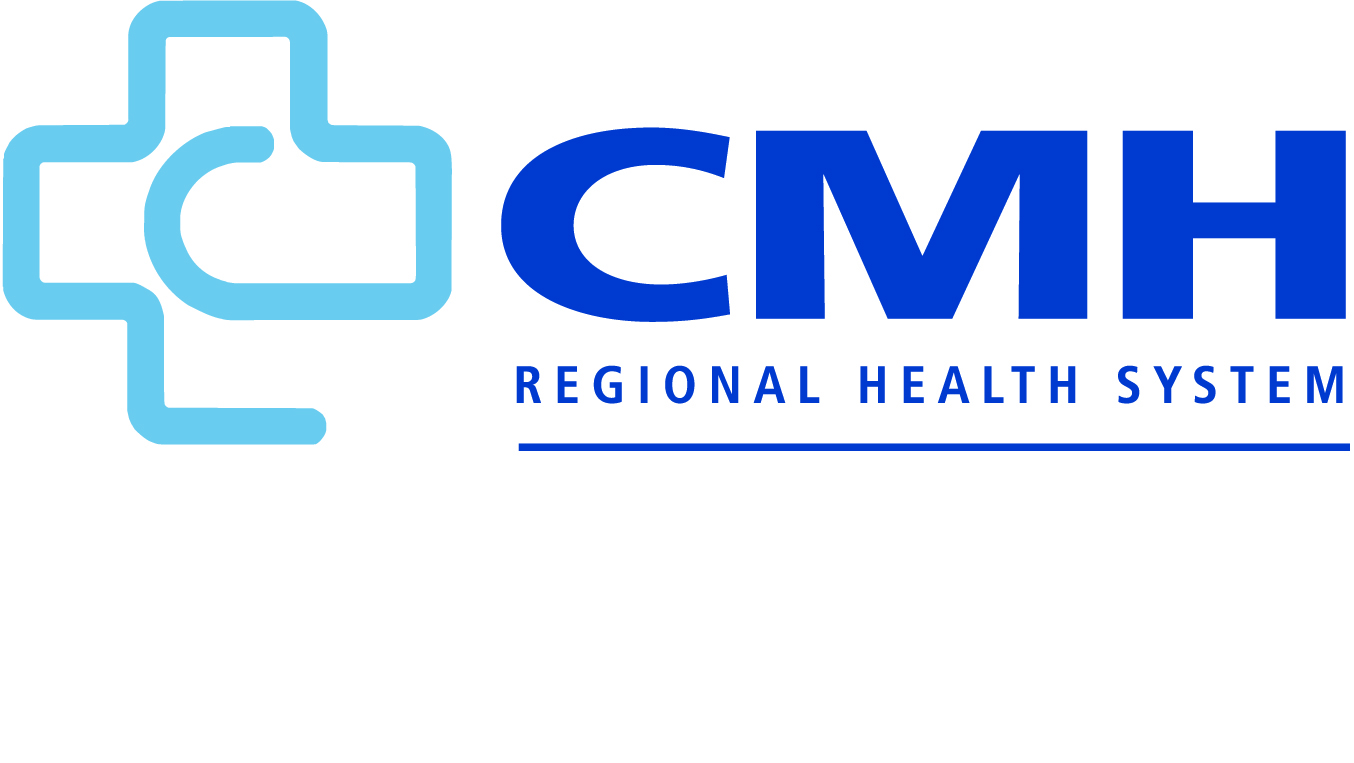 Maintenance (cleaning and disinfecting)
Cleaning:
Wipe meter down with an alcohol based cleaner after each patient use for infection control
Alcohol based cleaning cloths are acceptable
Visually inspect the port protector for blood and clean or replace if contaminated
Disinfecting:
Each day when performing controls
Wash meter thoroughly with alcohol based cleaning cloth
Remove and disinfect or replace port protector if necessary 
Document on maintenance sheet
Isolation Patients
Follow isolation protocol.  Isolation bags for the glucometer are available on the isolation carts.
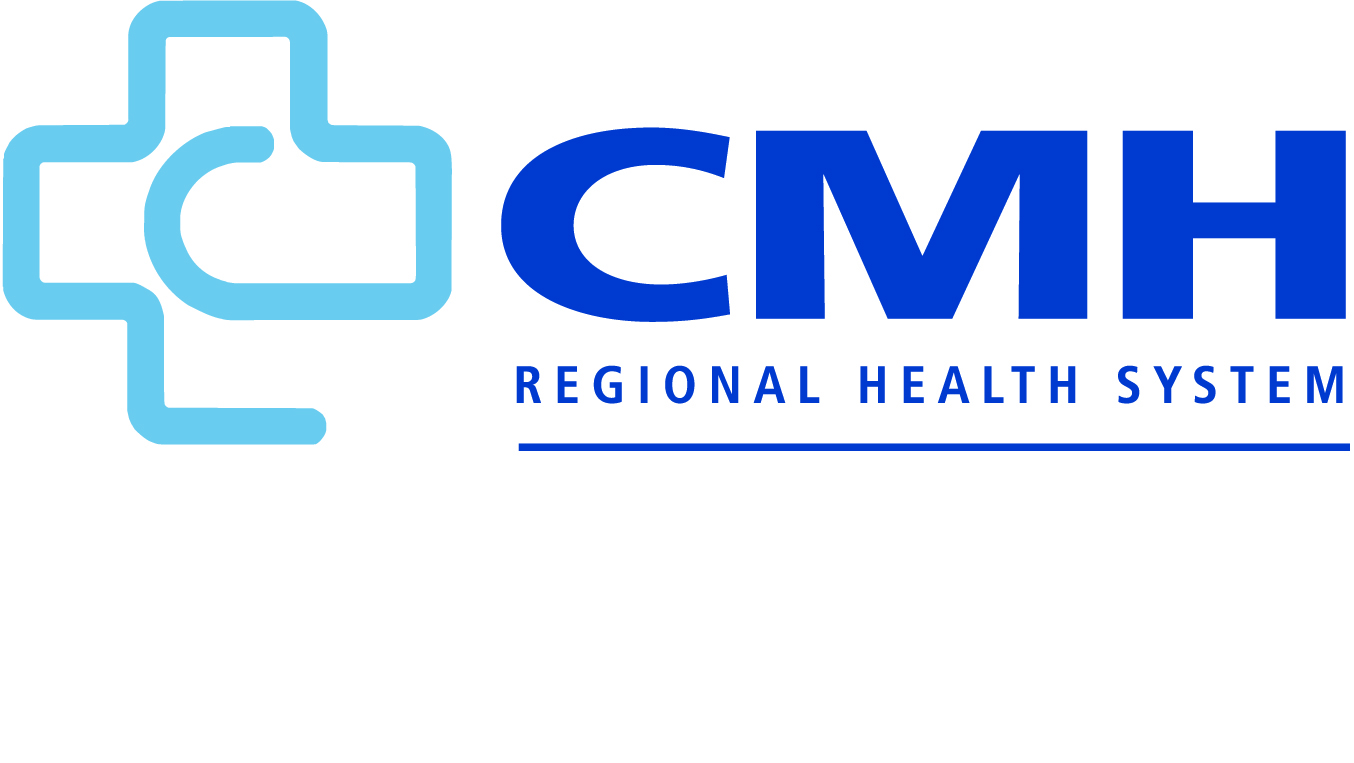 Troubleshooting
Follow directions on meter screen
Most common error is “wet strip error”
Most likely cause is sample has entered test strip port.
Allow meter to dry and use another meter
Contact and send meter to Lab.
Refer to troubleshooting section in PXP user’s guide.
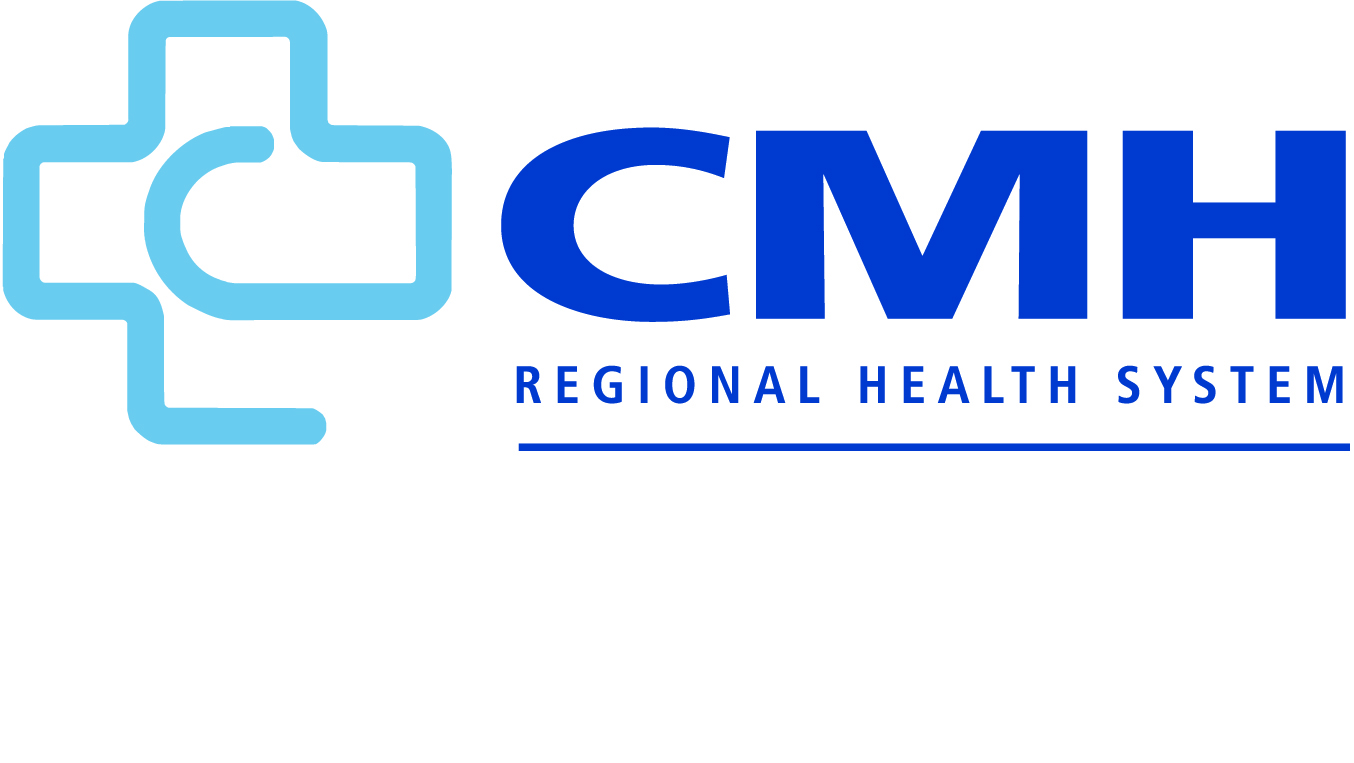 Training and Competency
Training:
All users will be trained initially through Education Services

Competency:
Competency Testing is required annually thereafter.
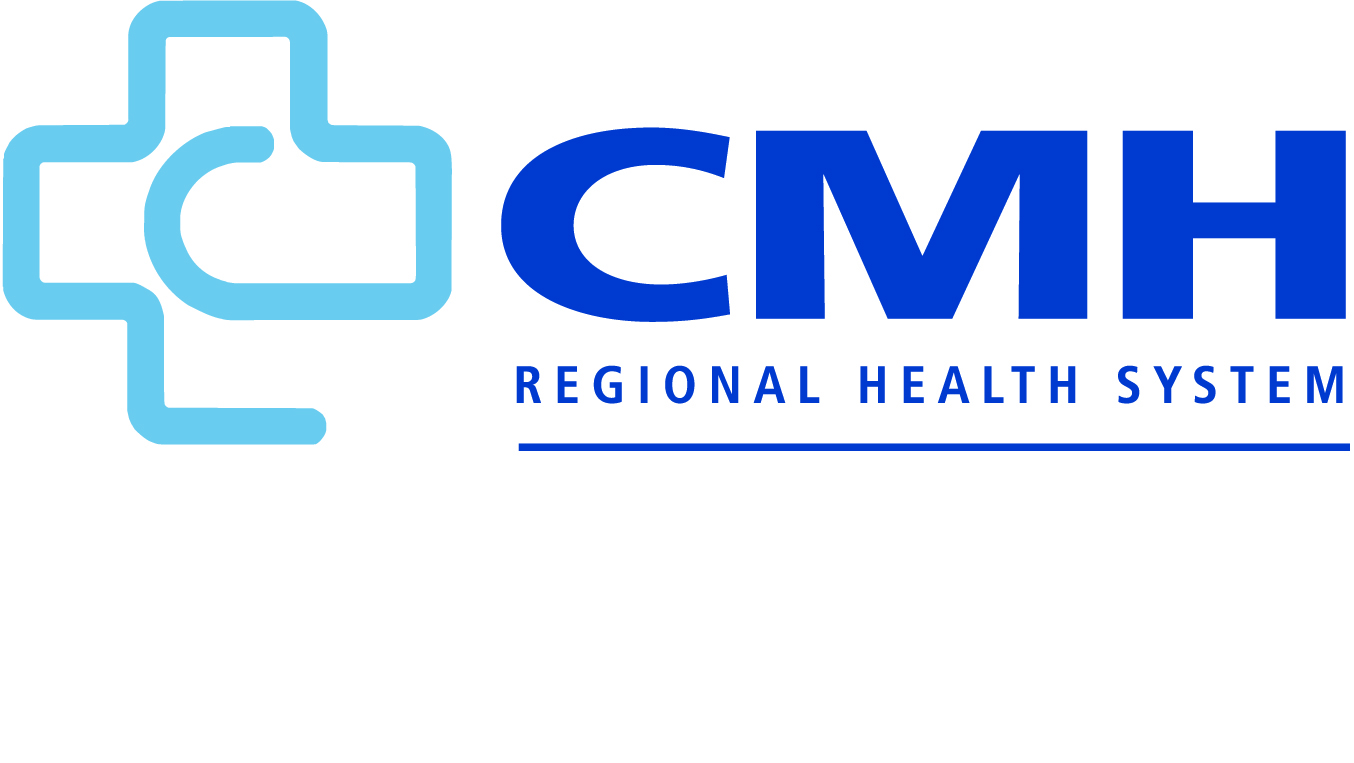